Tuky
Chemické složení organismů
Úloha 1: Doplň slova do vět.
Tuky neboli                                      , jsou estery vyšších                                      kyselin a

 glycerolu. Tuky mají                                     teplotu tání, jsou                                      ve vodě a 

                                    v organických rozpouštědlech.
?
?
?
?
?
nerozpustné
proteiny
rozpustné
vysokou
karboxylových
lipidy
nízkou
dusíkatých
Úloha 1: Doplň slova do vět.
Tuky neboli                                      , jsou estery vyšších                                      kyselin a

 glycerolu. Tuky mají                                     teplotu tání, jsou                                      ve vodě a 

                                    v organických rozpouštědlech.
?
?
?
?
?
nerozpustné
proteiny
špatně
vysokou
karboxylových
lipidy
nízkou
dusíkatých
Úloha 1: Doplň slova do vět.
Tuky neboli                                      , jsou estery vyšších                                      kyselin a

 glycerolu. Tuky mají                                     teplotu tání, jsou                                      ve vodě a 

                                    v organických rozpouštědlech.
?
?
?
?
?
nerozpustné
proteiny
rozpustné
vysokou
karboxylových
lipidy
nízkou
dusíkatých
Úloha 1: Doplň slova do vět.
Tuky neboli                                      , jsou estery vyšších                                      kyselin a

 glycerolu. Tuky mají                                     teplotu tání, jsou                                      ve vodě a 

                                    v organických rozpouštědlech.
?
?
?
?
?
nerozpustné
proteiny
rozpustné
vysokou
špatně
karboxylových
lipidy
nízkou
dusíkatých
Úloha 1: Doplň slova do vět.
Tuky neboli                                      , jsou estery vyšších                                      kyselin a

 glycerolu. Tuky mají                                     teplotu tání, jsou                                      ve vodě a 

                                    v organických rozpouštědlech.
?
?
?
?
?
nerozpustné
proteiny
rozpustné
vysokou
karboxylových
lipidy
nízkou
dusíkatých
Úloha 1: Doplň slova do vět.
Tuky neboli                                      , jsou estery vyšších                                      kyselin a

 glycerolu. Tuky mají                                     teplotu tání, jsou                                      ve vodě a 

                                    v organických rozpouštědlech.
?
?
?
?
?
nerozpustné
proteiny
rozpustné
vysokou
špatně
karboxylových
lipidy
nízkou
dusíkatých
Úloha 1: Doplň slova do vět.
Tuky neboli                                      , jsou estery vyšších                                      kyselin a

 glycerolu. Tuky mají                                     teplotu tání, jsou                                      ve vodě a 

                                    v organických rozpouštědlech.
?
?
?
?
?
nerozpustné
proteiny
rozpustné
vysokou
karboxylových
lipidy
nízkou
dusíkatých
Úloha 1: Doplň slova do vět.
Tuky neboli                                      , jsou estery vyšších                                      kyselin a

 glycerolu. Tuky mají                                     teplotu tání, jsou                                      ve vodě a 

                                    v organických rozpouštědlech.
?
?
?
?
?
nerozpustné
proteiny
špatně
rozpustné
vysokou
karboxylových
lipidy
nízkou
dusíkatých
Úloha 1: Doplň slova do vět.
Tuky neboli                                      , jsou estery vyšších                                      kyselin a

 glycerolu. Tuky mají                                     teplotu tání, jsou                                      ve vodě a 

                                    v organických rozpouštědlech.
?
?
?
?
?
nerozpustné
proteiny
rozpustné
vysokou
karboxylových
lipidy
nízkou
dusíkatých
Úloha 1: Doplň slova do vět.
Tuky neboli                                      , jsou estery vyšších                                      kyselin a

 glycerolu. Tuky mají                                     teplotu tání, jsou                                      ve vodě a 

                                    v organických rozpouštědlech.
?
?
?
?
?
nerozpustné
proteiny
rozpustné
vysokou
karboxylových
špatně
lipidy
nízkou
dusíkatých
Úloha 1: Doplň slova do vět.
Tuky neboli                                      , jsou estery vyšších                                      kyselin a

 glycerolu. Tuky mají                                     teplotu tání, jsou                                      ve vodě a 

                                    v organických rozpouštědlech.
?
?
?
?
?
nerozpustné
proteiny
rozpustné
vysokou
karboxylových
lipidy
nízkou
dusíkatých
Úloha 1: Doplň slova do vět.
Tuky neboli                                      , jsou estery vyšších                                      kyselin a

 glycerolu. Tuky mají                                     teplotu tání, jsou                                      ve vodě a 

                                    v organických rozpouštědlech.
?
?
?
?
?
nerozpustné
proteiny
rozpustné
vysokou
karboxylových
lipidy
nízkou
špatně
dusíkatých
Úloha 1: Doplň slova do vět.
Tuky neboli                                      , jsou estery vyšších                                      kyselin a

 glycerolu. Tuky mají                                     teplotu tání, jsou                                      ve vodě a 

                                    v organických rozpouštědlech.
?
?
?
?
?
nerozpustné
proteiny
rozpustné
vysokou
karboxylových
lipidy
nízkou
dusíkatých
Úloha 1: Doplň slova do vět.
Tuky neboli                                      , jsou estery vyšších                                      kyselin a

 glycerolu. Tuky mají                                     teplotu tání, jsou                                      ve vodě a 

                                    v organických rozpouštědlech.
?
?
?
?
?
nerozpustné
proteiny
rozpustné
vysokou
karboxylových
lipidy
nízkou
dusíkatých
špatně
Úloha 1: Doplň slova do vět.
Tuky neboli                                      , jsou estery vyšších                                      kyselin a

 glycerolu. Tuky mají                                     teplotu tání, jsou                                      ve vodě a 

                                    v organických rozpouštědlech.
?
?
?
?
?
nerozpustné
proteiny
rozpustné
vysokou
karboxylových
lipidy
nízkou
dusíkatých
Úloha 1: Doplň slova do vět.
Tuky neboli                                      , jsou estery vyšších                                      kyselin a

 glycerolu. Tuky mají                                     teplotu tání, jsou                                      ve vodě a 

                                    v organických rozpouštědlech.
?
?
?
lipidy
?
?
?
nerozpustné
proteiny
rozpustné
vysokou
karboxylových
nízkou
dusíkatých
Úloha 1: Doplň slova do vět.
Tuky neboli                                      , jsou estery vyšších                                      kyselin a

 glycerolu. Tuky mají                                     teplotu tání, jsou                                      ve vodě a 

                                    v organických rozpouštědlech.
?
?
?
lipidy
?
?
?
nerozpustné
proteiny
rozpustné
vysokou
špatně
karboxylových
nízkou
dusíkatých
Úloha 1: Doplň slova do vět.
Tuky neboli                                      , jsou estery vyšších                                      kyselin a

 glycerolu. Tuky mají                                     teplotu tání, jsou                                      ve vodě a 

                                    v organických rozpouštědlech.
?
?
?
lipidy
?
?
?
nerozpustné
proteiny
rozpustné
vysokou
karboxylových
nízkou
dusíkatých
Úloha 1: Doplň slova do vět.
Tuky neboli                                      , jsou estery vyšších                                      kyselin a

 glycerolu. Tuky mají                                     teplotu tání, jsou                                      ve vodě a 

                                    v organických rozpouštědlech.
?
?
?
lipidy
?
?
?
nerozpustné
proteiny
rozpustné
vysokou
špatně
karboxylových
nízkou
dusíkatých
Úloha 1: Doplň slova do vět.
Tuky neboli                                      , jsou estery vyšších                                      kyselin a

 glycerolu. Tuky mají                                     teplotu tání, jsou                                      ve vodě a 

                                    v organických rozpouštědlech.
?
?
?
lipidy
?
?
?
nerozpustné
proteiny
rozpustné
vysokou
karboxylových
nízkou
dusíkatých
Úloha 1: Doplň slova do vět.
Tuky neboli                                      , jsou estery vyšších                                      kyselin a

 glycerolu. Tuky mají                                     teplotu tání, jsou                                      ve vodě a 

                                    v organických rozpouštědlech.
?
?
?
lipidy
?
?
?
nerozpustné
proteiny
špatně
rozpustné
vysokou
karboxylových
nízkou
dusíkatých
Úloha 1: Doplň slova do vět.
Tuky neboli                                      , jsou estery vyšších                                      kyselin a

 glycerolu. Tuky mají                                     teplotu tání, jsou                                      ve vodě a 

                                    v organických rozpouštědlech.
?
?
?
lipidy
?
?
?
nerozpustné
proteiny
rozpustné
vysokou
karboxylových
nízkou
dusíkatých
Úloha 1: Doplň slova do vět.
Tuky neboli                                      , jsou estery vyšších                                      kyselin a

 glycerolu. Tuky mají                                     teplotu tání, jsou                                      ve vodě a 

                                    v organických rozpouštědlech.
?
?
?
lipidy
?
?
?
nerozpustné
špatně
proteiny
rozpustné
vysokou
karboxylových
nízkou
dusíkatých
Úloha 1: Doplň slova do vět.
Tuky neboli                                      , jsou estery vyšších                                      kyselin a

 glycerolu. Tuky mají                                     teplotu tání, jsou                                      ve vodě a 

                                    v organických rozpouštědlech.
?
?
?
lipidy
?
?
?
nerozpustné
proteiny
rozpustné
vysokou
karboxylových
nízkou
dusíkatých
Úloha 1: Doplň slova do vět.
Tuky neboli                                      , jsou estery vyšších                                      kyselin a

 glycerolu. Tuky mají                                     teplotu tání, jsou                                      ve vodě a 

                                    v organických rozpouštědlech.
?
?
?
lipidy
?
?
?
nerozpustné
proteiny
rozpustné
vysokou
karboxylových
nízkou
dusíkatých
špatně
Úloha 1: Doplň slova do vět.
Tuky neboli                                      , jsou estery vyšších                                      kyselin a

 glycerolu. Tuky mají                                     teplotu tání, jsou                                      ve vodě a 

                                    v organických rozpouštědlech.
?
?
?
lipidy
?
?
?
nerozpustné
proteiny
rozpustné
vysokou
karboxylových
nízkou
dusíkatých
Úloha 1: Doplň slova do vět.
Tuky neboli                                      , jsou estery vyšších                                      kyselin a

 glycerolu. Tuky mají                                     teplotu tání, jsou                                      ve vodě a 

                                    v organických rozpouštědlech.
?
?
?
lipidy
?
?
?
nerozpustné
proteiny
rozpustné
vysokou
karboxylových
nízkou
dusíkatých
špatně
Úloha 1: Doplň slova do vět.
Tuky neboli                                      , jsou estery vyšších                                      kyselin a

 glycerolu. Tuky mají                                     teplotu tání, jsou                                      ve vodě a 

                                    v organických rozpouštědlech.
?
?
?
lipidy
?
?
?
nerozpustné
proteiny
rozpustné
vysokou
karboxylových
nízkou
dusíkatých
Úloha 1: Doplň slova do vět.
Tuky neboli                                      , jsou estery vyšších                                      kyselin a

 glycerolu. Tuky mají                                     teplotu tání, jsou                                      ve vodě a 

                                    v organických rozpouštědlech.
?
?
karboxylových
?
lipidy
?
?
?
?
nerozpustné
proteiny
rozpustné
vysokou
nízkou
dusíkatých
Úloha 1: Doplň slova do vět.
Tuky neboli                                      , jsou estery vyšších                                      kyselin a

 glycerolu. Tuky mají                                     teplotu tání, jsou                                      ve vodě a 

                                    v organických rozpouštědlech.
?
?
karboxylových
?
lipidy
?
?
?
?
nerozpustné
proteiny
rozpustné
vysokou
špatně
nízkou
dusíkatých
Úloha 1: Doplň slova do vět.
Tuky neboli                                      , jsou estery vyšších                                      kyselin a

 glycerolu. Tuky mají                                     teplotu tání, jsou                                      ve vodě a 

                                    v organických rozpouštědlech.
?
?
karboxylových
?
lipidy
?
?
?
?
nerozpustné
proteiny
rozpustné
vysokou
nízkou
dusíkatých
Úloha 1: Doplň slova do vět.
Tuky neboli                                      , jsou estery vyšších                                      kyselin a

 glycerolu. Tuky mají                                     teplotu tání, jsou                                      ve vodě a 

                                    v organických rozpouštědlech.
?
?
karboxylových
?
lipidy
?
?
?
?
nerozpustné
proteiny
rozpustné
vysokou
špatně
nízkou
dusíkatých
Úloha 1: Doplň slova do vět.
Tuky neboli                                      , jsou estery vyšších                                      kyselin a

 glycerolu. Tuky mají                                     teplotu tání, jsou                                      ve vodě a 

                                    v organických rozpouštědlech.
?
?
karboxylových
?
lipidy
?
?
?
?
nerozpustné
proteiny
rozpustné
vysokou
nízkou
dusíkatých
Úloha 1: Doplň slova do vět.
Tuky neboli                                      , jsou estery vyšších                                      kyselin a

 glycerolu. Tuky mají                                     teplotu tání, jsou                                      ve vodě a 

                                    v organických rozpouštědlech.
?
?
karboxylových
?
lipidy
?
?
?
?
nerozpustné
proteiny
rozpustné
vysokou
špatně
nízkou
dusíkatých
Úloha 1: Doplň slova do vět.
Tuky neboli                                      , jsou estery vyšších                                      kyselin a

 glycerolu. Tuky mají                                     teplotu tání, jsou                                      ve vodě a 

                                    v organických rozpouštědlech.
?
?
karboxylových
?
lipidy
?
?
?
?
nerozpustné
proteiny
rozpustné
vysokou
nízkou
dusíkatých
Úloha 1: Doplň slova do vět.
Tuky neboli                                      , jsou estery vyšších                                      kyselin a

 glycerolu. Tuky mají                                     teplotu tání, jsou                                      ve vodě a 

                                    v organických rozpouštědlech.
?
?
karboxylových
?
lipidy
?
?
?
?
nerozpustné
proteiny
špatně
rozpustné
vysokou
nízkou
dusíkatých
Úloha 1: Doplň slova do vět.
Tuky neboli                                      , jsou estery vyšších                                      kyselin a

 glycerolu. Tuky mají                                     teplotu tání, jsou                                      ve vodě a 

                                    v organických rozpouštědlech.
?
?
karboxylových
?
lipidy
?
?
?
?
nerozpustné
proteiny
rozpustné
vysokou
nízkou
dusíkatých
Úloha 1: Doplň slova do vět.
Tuky neboli                                      , jsou estery vyšších                                      kyselin a

 glycerolu. Tuky mají                                     teplotu tání, jsou                                      ve vodě a 

                                    v organických rozpouštědlech.
?
?
karboxylových
?
lipidy
?
?
?
?
nerozpustné
proteiny
rozpustné
vysokou
nízkou
dusíkatých
špatně
Úloha 1: Doplň slova do vět.
Tuky neboli                                      , jsou estery vyšších                                      kyselin a

 glycerolu. Tuky mají                                     teplotu tání, jsou                                      ve vodě a 

                                    v organických rozpouštědlech.
?
?
karboxylových
?
lipidy
?
?
?
?
nerozpustné
proteiny
rozpustné
vysokou
nízkou
dusíkatých
Úloha 1: Doplň slova do vět.
Tuky neboli                                      , jsou estery vyšších                                      kyselin a

 glycerolu. Tuky mají                                     teplotu tání, jsou                                      ve vodě a 

                                    v organických rozpouštědlech.
?
?
karboxylových
?
lipidy
?
nízkou
?
?
?
?
nerozpustné
proteiny
rozpustné
vysokou
dusíkatých
Úloha 1: Doplň slova do vět.
Tuky neboli                                      , jsou estery vyšších                                      kyselin a

 glycerolu. Tuky mají                                     teplotu tání, jsou                                      ve vodě a 

                                    v organických rozpouštědlech.
?
?
karboxylových
?
lipidy
?
nízkou
?
?
?
?
nerozpustné
proteiny
rozpustné
špatně
vysokou
dusíkatých
Úloha 1: Doplň slova do vět.
Tuky neboli                                      , jsou estery vyšších                                      kyselin a

 glycerolu. Tuky mají                                     teplotu tání, jsou                                      ve vodě a 

                                    v organických rozpouštědlech.
?
?
karboxylových
?
lipidy
?
nízkou
?
?
?
?
nerozpustné
proteiny
rozpustné
vysokou
dusíkatých
Úloha 1: Doplň slova do vět.
Tuky neboli                                      , jsou estery vyšších                                      kyselin a

 glycerolu. Tuky mají                                     teplotu tání, jsou                                      ve vodě a 

                                    v organických rozpouštědlech.
?
?
karboxylových
?
lipidy
?
nízkou
?
?
?
?
nerozpustné
proteiny
rozpustné
vysokou
špatně
dusíkatých
Úloha 1: Doplň slova do vět.
Tuky neboli                                      , jsou estery vyšších                                      kyselin a

 glycerolu. Tuky mají                                     teplotu tání, jsou                                      ve vodě a 

                                    v organických rozpouštědlech.
?
?
karboxylových
?
lipidy
?
nízkou
?
?
?
?
nerozpustné
proteiny
rozpustné
vysokou
dusíkatých
Úloha 1: Doplň slova do vět.
Tuky neboli                                      , jsou estery vyšších                                      kyselin a

 glycerolu. Tuky mají                                     teplotu tání, jsou                                      ve vodě a 

                                    v organických rozpouštědlech.
?
?
karboxylových
?
lipidy
?
nízkou
?
?
?
?
nerozpustné
proteiny
rozpustné
vysokou
špatně
dusíkatých
Úloha 1: Doplň slova do vět.
Tuky neboli                                      , jsou estery vyšších                                      kyselin a

 glycerolu. Tuky mají                                     teplotu tání, jsou                                      ve vodě a 

                                    v organických rozpouštědlech.
?
?
karboxylových
?
lipidy
?
nízkou
?
?
?
?
nerozpustné
proteiny
rozpustné
vysokou
dusíkatých
Úloha 1: Doplň slova do vět.
Tuky neboli                                      , jsou estery vyšších                                      kyselin a

 glycerolu. Tuky mají                                     teplotu tání, jsou                                      ve vodě a 

                                    v organických rozpouštědlech.
?
?
karboxylových
?
lipidy
?
nízkou
?
?
?
?
nerozpustné
proteiny
rozpustné
vysokou
dusíkatých
špatně
Úloha 1: Doplň slova do vět.
Tuky neboli                                      , jsou estery vyšších                                      kyselin a

 glycerolu. Tuky mají                                     teplotu tání, jsou                                      ve vodě a 

                                    v organických rozpouštědlech.
?
?
karboxylových
?
lipidy
?
nízkou
?
?
?
?
nerozpustné
proteiny
rozpustné
vysokou
dusíkatých
Úloha 1: Doplň slova do vět.
Tuky neboli                                      , jsou estery vyšších                                      kyselin a

 glycerolu. Tuky mají                                     teplotu tání, jsou                                      ve vodě a 

                                    v organických rozpouštědlech.
?
?
karboxylových
?
lipidy
nerozpustné
?
nízkou
?
?
?
?
?
proteiny
rozpustné
vysokou
dusíkatých
Úloha 1: Doplň slova do vět.
Tuky neboli                                      , jsou estery vyšších                                      kyselin a

 glycerolu. Tuky mají                                     teplotu tání, jsou                                      ve vodě a 

                                    v organických rozpouštědlech.
?
?
karboxylových
?
lipidy
nerozpustné
?
nízkou
?
?
?
?
?
proteiny
rozpustné
vysokou
špatně
dusíkatých
Úloha 1: Doplň slova do vět.
Tuky neboli                                      , jsou estery vyšších                                      kyselin a

 glycerolu. Tuky mají                                     teplotu tání, jsou                                      ve vodě a 

                                    v organických rozpouštědlech.
?
?
karboxylových
?
lipidy
nerozpustné
?
nízkou
?
?
?
?
?
proteiny
rozpustné
vysokou
dusíkatých
Úloha 1: Doplň slova do vět.
Tuky neboli                                      , jsou estery vyšších                                      kyselin a

 glycerolu. Tuky mají                                     teplotu tání, jsou                                      ve vodě a 

                                    v organických rozpouštědlech.
?
?
karboxylových
?
lipidy
nerozpustné
?
nízkou
?
?
?
?
?
proteiny
rozpustné
vysokou
špatně
dusíkatých
Úloha 1: Doplň slova do vět.
Tuky neboli                                      , jsou estery vyšších                                      kyselin a

 glycerolu. Tuky mají                                     teplotu tání, jsou                                      ve vodě a 

                                    v organických rozpouštědlech.
?
?
karboxylových
?
lipidy
nerozpustné
?
nízkou
?
?
?
?
?
proteiny
rozpustné
vysokou
dusíkatých
Úloha 1: Doplň slova do vět.
Tuky neboli                                      , jsou estery vyšších                                      kyselin a

 glycerolu. Tuky mají                                     teplotu tání, jsou                                      ve vodě a 

                                    v organických rozpouštědlech.
?
?
karboxylových
?
lipidy
nerozpustné
?
nízkou
?
?
?
?
?
proteiny
rozpustné
vysokou
dusíkatých
špatně
Úloha 1: Doplň slova do vět.
Tuky neboli                                      , jsou estery vyšších                                      kyselin a

 glycerolu. Tuky mají                                     teplotu tání, jsou                                      ve vodě a 

                                    v organických rozpouštědlech.
?
?
karboxylových
?
lipidy
nerozpustné
?
nízkou
?
?
?
?
?
proteiny
rozpustné
vysokou
dusíkatých
Úloha 1: Doplň slova do vět.
Tuky neboli                                      , jsou estery vyšších                                      kyselin a

 glycerolu. Tuky mají                                     teplotu tání, jsou                                      ve vodě a 

                                    v organických rozpouštědlech.
?
?
karboxylových
?
lipidy
nerozpustné
?
nízkou
?
?
?
?
?
rozpustné
Uveď příklady alespoň pěti organických rozpouštědel ................................................................................................................................................................................................................................................................................

Oprav strukturní vzorec glycerolu tak, aby byl správně. 
Zakroužkuj hydroxylovou skupinu (hydroxylové skupiny).
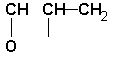 úloha 2
Úloha 2: Na obrázku je znázorněna potravinová pyramida. Vyhledej v ní potraviny, které obsahují větší množství tuků. Ve které části pyramidy se nacházejí? Co to znamená? Jmenuj další potraviny, které jsou bohaté na tuky, vepiš je do bublin podle toho, zda-li jsou rostlinného či živočišného původu.
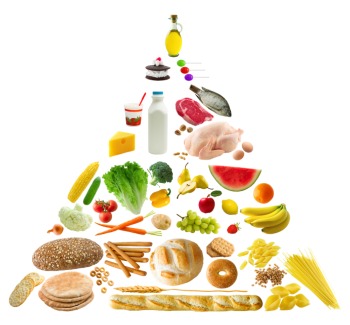 tuky rostlinného původu
-------------------------------------------------------------------------------------------------------------------------
tuky živočišného původu
--------------------------------------------------------------------------------------------------------------------------------
úloha 3
Úloha 3: Vyber si trojici obrázků a napiš o ní krátký příběh. Napsaný příběh prezentuj před ostatními žáky. Pokus se vysvětlit známé rčení: „Jste to, co jíte.“ Svůj postoj ve dvojicích prodiskutujte. Poté ve dvojicích napište jednou větou váš společný závěr.
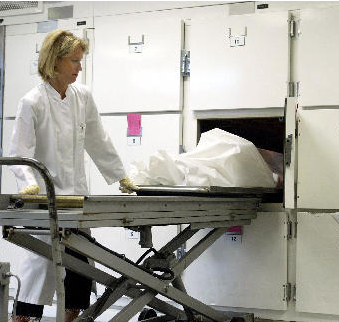 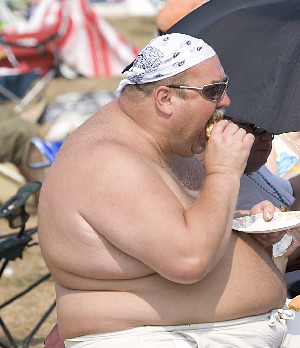 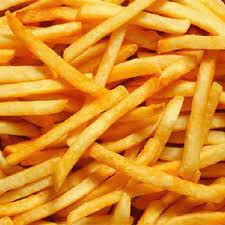 ------------------------------------------------------------------------------------------------------------------------------------------------------------------------------------------------------------------------------------------------------------------------------------------------------------------------------------------------------------------------------------------------------------------------------------------------------------------------------------------------------------------------------------------------------------------------------------------------
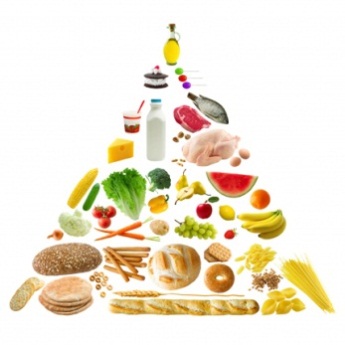 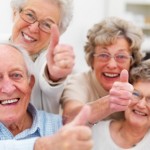 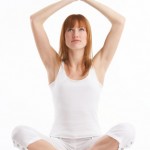 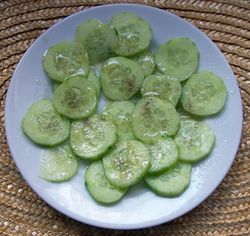 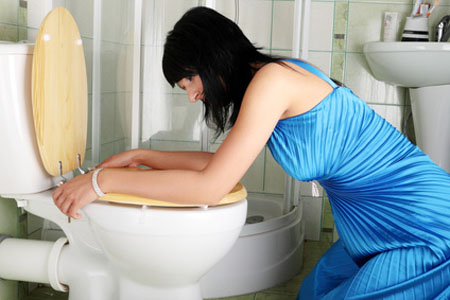 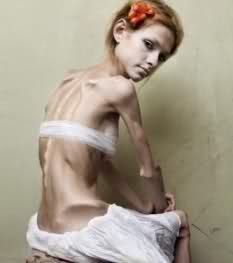 úloha 4
Úloha 4: Přečti si krátký úryvek a podle informací v něm obsažených rozhodni, zda jsou následující výroky pravda nebo nepravda.
„Z přírodních materiálů se tuky získávají lisováním rozdrcených plodů nebo semen rostlin, vytavováním (škvaření sádla) a vyluhováním v organických rozpouštědlech. Kapalné oleje se chemicky upravují na pevné pokrmové tuky. Pro potravinářské účely se z kapalných olejů vyrábějí pevné tuky. Při tomto ztužování tuků reaguje vodík s olejem za vyšší teploty, tlaku a přítomnosti katalyzátoru. Během ztužování tuků zanikají dvojné vazby v uhlovodíkových zbytcích vázaných karboxylových kyselin. Ztužené tuky jsou stálejší, odolnější proti žluknutí a nemají nepříjemný zápach jako některé oleje.“
Metoda ztužování tuků probíhá za vyšší teploty, sníženého tlaku a přítomnosti katalyzátoru.
pravda
nepravda
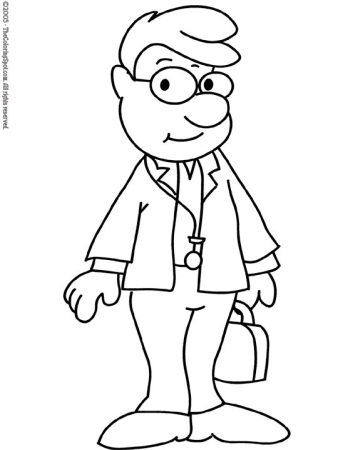 Úloha 4: Přečti si krátký úryvek a podle informací v něm obsažených rozhodni, zda jsou následující výroky pravda nebo nepravda.
„Z přírodních materiálů se tuky získávají lisováním rozdrcených plodů nebo semen rostlin, vytavováním (škvaření sádla) a vyluhováním v organických rozpouštědlech. Kapalné oleje se chemicky upravují na pevné pokrmové tuky. Pro potravinářské účely se z kapalných olejů vyrábějí pevné tuky. Při tomto ztužování tuků reaguje vodík s olejem za vyšší teploty, tlaku a přítomnosti katalyzátoru. Během ztužování tuků zanikají dvojné vazby v uhlovodíkových zbytcích vázaných karboxylových kyselin. Ztužené tuky jsou stálejší, odolnější proti žluknutí a nemají nepříjemný zápach jako některé oleje.“
Metoda ztužování tuků probíhá za vyšší teploty, sníženého tlaku a přítomnosti katalyzátoru.
nepravda
Kapalné oleje nemůžeme získat jiným způsobem než metodou luhování v organických rozpouštědlech.
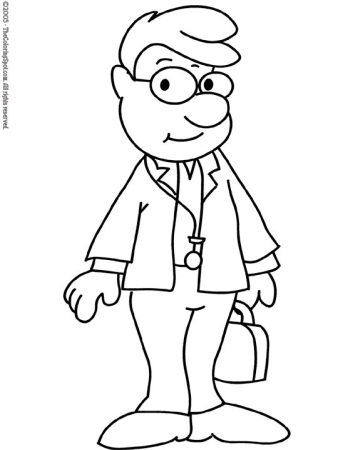 pravda
nepravda
Úloha 4: Přečti si krátký úryvek a podle informací v něm obsažených rozhodni, zda jsou následující výroky pravda nebo nepravda.
„Z přírodních materiálů se tuky získávají lisováním rozdrcených plodů nebo semen rostlin, vytavováním (škvaření sádla) a vyluhováním v organických rozpouštědlech. Kapalné oleje se chemicky upravují na pevné pokrmové tuky. Pro potravinářské účely se z kapalných olejů vyrábějí pevné tuky. Při tomto ztužování tuků reaguje vodík s olejem za vyšší teploty, tlaku a přítomnosti katalyzátoru. Během ztužování tuků zanikají dvojné vazby v uhlovodíkových zbytcích vázaných karboxylových kyselin. Ztužené tuky jsou stálejší, odolnější proti žluknutí a nemají nepříjemný zápach jako některé oleje.“
Metoda ztužování tuků probíhá za vyšší teploty, sníženého tlaku a přítomnosti katalyzátoru.
nepravda
Kapalné oleje nemůžeme získat jiným způsobem než metodou luhování v organických rozpouštědlech.
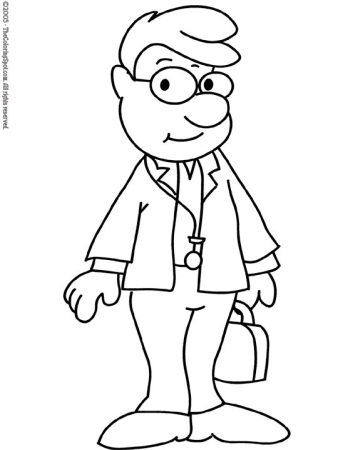 nepravda
Kapalné oleje jsou stálejší a odolnější proti žluknutí než ztužené tuky.
pravda
nepravda
Úloha 4: Přečti si krátký úryvek a podle informací v něm obsažených rozhodni, zda jsou následující výroky pravda nebo nepravda.
„Z přírodních materiálů se tuky získávají lisováním rozdrcených plodů nebo semen rostlin, vytavováním (škvaření sádla) a vyluhováním v organických rozpouštědlech. Kapalné oleje se chemicky upravují na pevné pokrmové tuky. Pro potravinářské účely se z kapalných olejů vyrábějí pevné tuky. Při tomto ztužování tuků reaguje vodík s olejem za vyšší teploty, tlaku a přítomnosti katalyzátoru. Během ztužování tuků zanikají dvojné vazby v uhlovodíkových zbytcích vázaných karboxylových kyselin. Ztužené tuky jsou stálejší, odolnější proti žluknutí a nemají nepříjemný zápach jako některé oleje.“
Metoda ztužování tuků probíhá za vyšší teploty, sníženého tlaku a přítomnosti katalyzátoru.
nepravda
Kapalné oleje nemůžeme získat jiným způsobem než metodou luhování v organických rozpouštědlech.
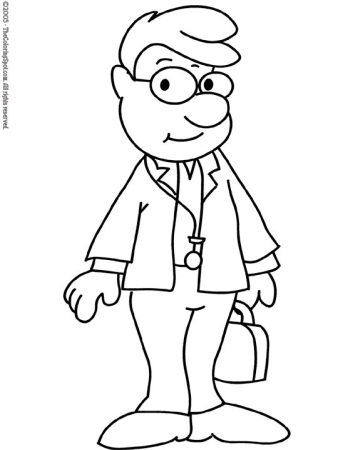 nepravda
Kapalné oleje jsou stálejší a odolnější proti žluknutí než ztužené tuky.
nepravda
úloha 5
Úloha 5: Vyjmenuj alespoň pět funkcí tuků, které plní v živých organismech. Obrázky Ti mohou napovědět.
.....................................................................
.....................................................................
.....................................................................
.....................................................................
.....................................................................
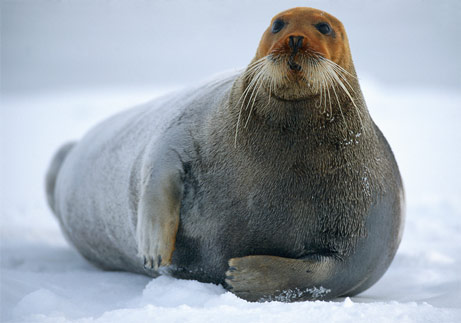 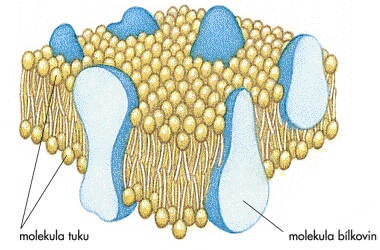 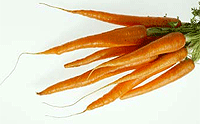 KONEC